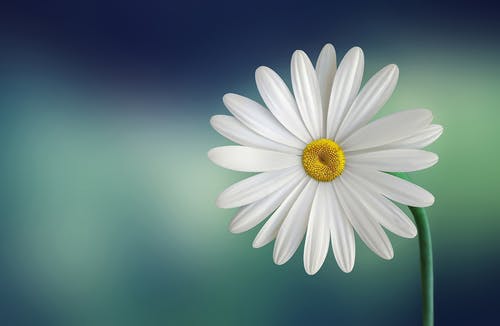 সবাই কে
শুভেচ্ছা
Introduction of the teacher
Tania Sultana.
            Head teacher
      Indrokathi  Govt .Pri. School.
      Barishal Sadar,Barishal.
Introduction of the lesson
Class : Two
Unit : 14
Lesson : 4
Lesson title : Story. Rima and the seed
Todays lesson : A (Look,listen,say )
Total time : 40 minute`s
Learning outcomes
By the end of the lesson the student will be able to-
1.1.1.1 Become familiar with english sound by listening      	to commom english words.
2.1.1.2  Say simple words and phrases with proper 	    sound stress.
3.  Ask and answer the question
Lets the play bingo game:
Tree
Seed
Sun
Tub
Plant
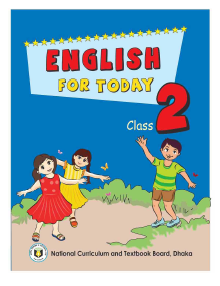 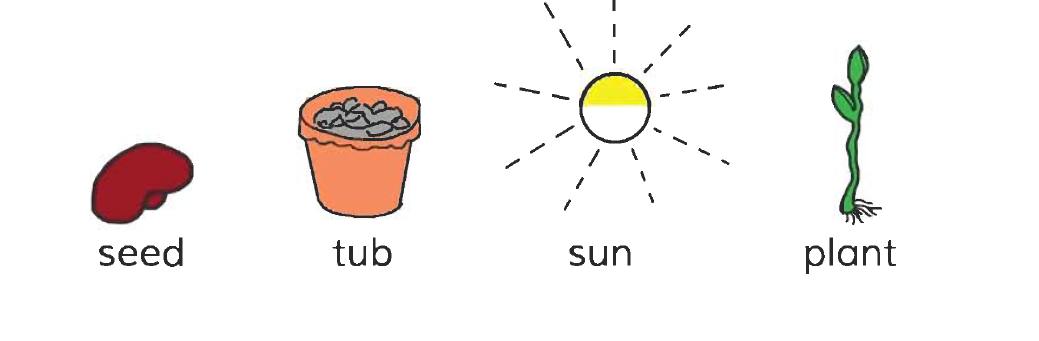 Seed
Sun
Plant
Tub
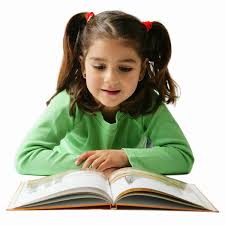 Read your  book
Tub
Seed
Plant
Sun
Tub
Plant
Sun
Tub
Plant
Sun
Seed
Plant
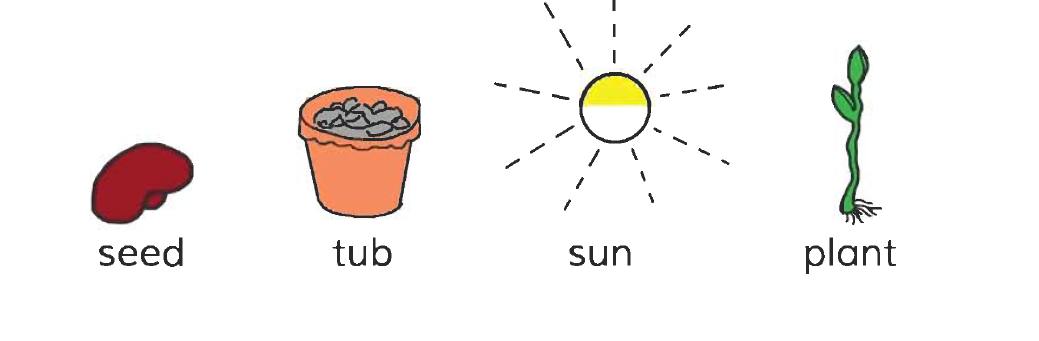 Sun
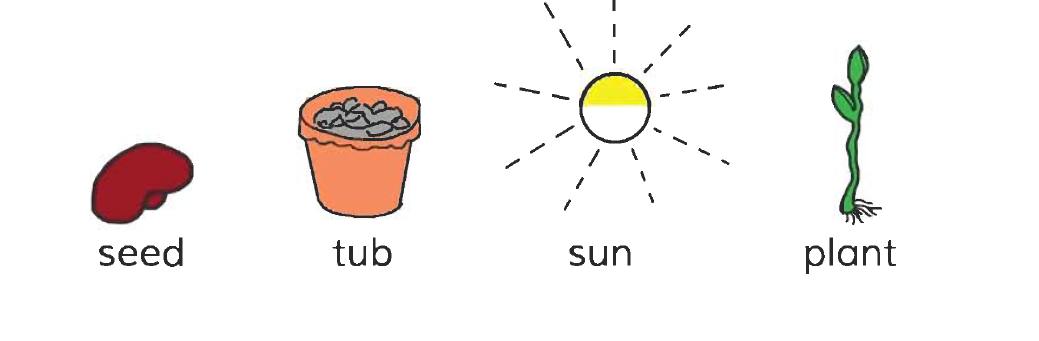 Plant
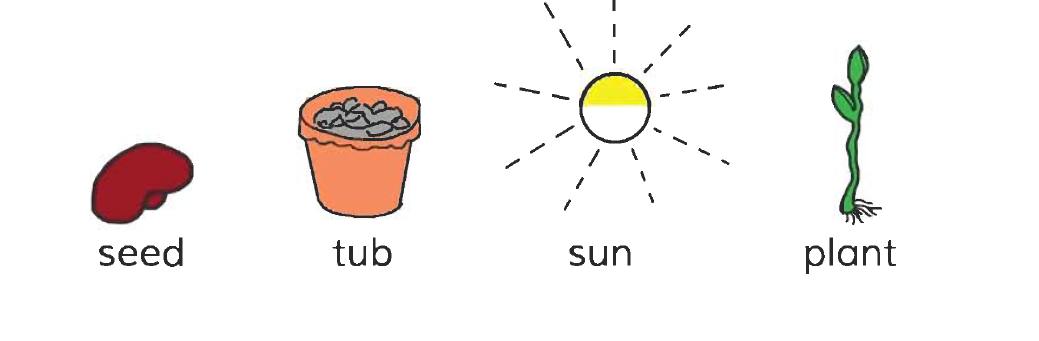 Seed
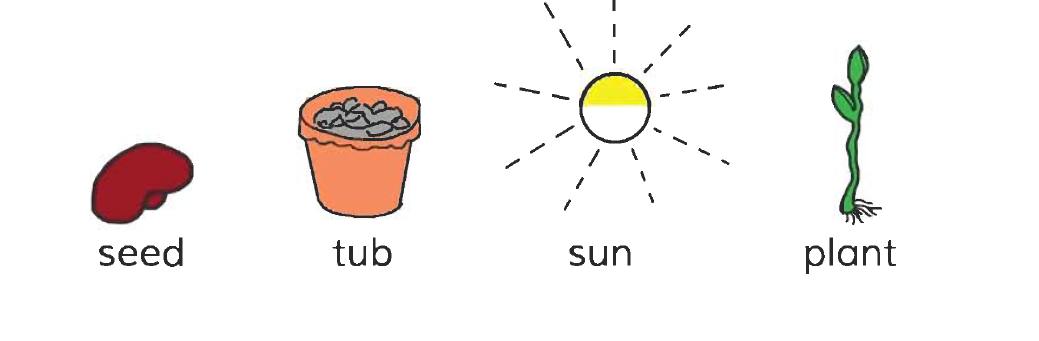 Tub
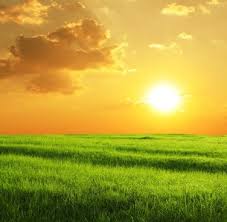 GOOD BYE